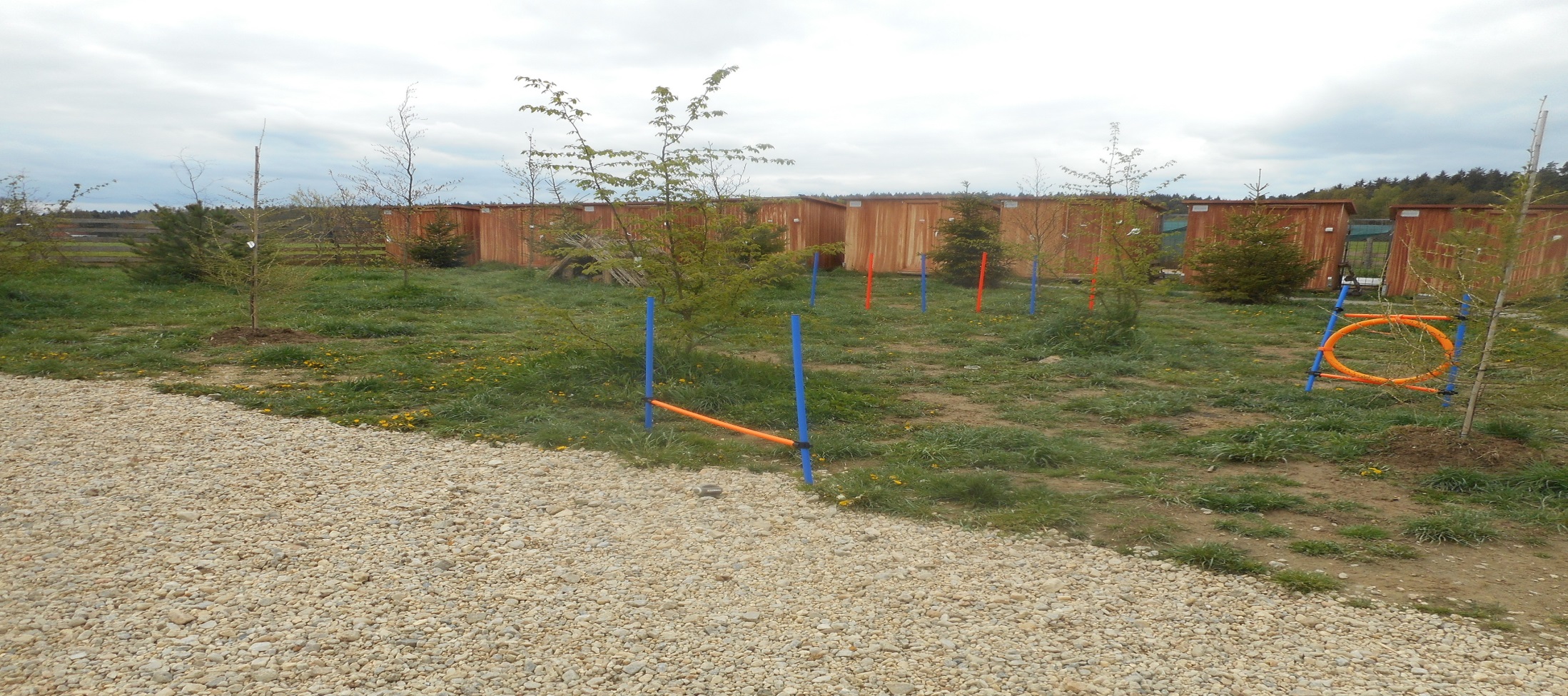 Výroční Zpráva 2016
Rejstřík
Obsah
2
Základní údaje
3
Obecné informace
4
Zpráva o činnosti
5
Finanční část
6
Finanční část – Aktiva, Pasiva str.1
7
Finanční část – Pasiva str.2 + Rozvaha v plném rozsahu
8
Finanční část – Výkaz zisků a ztrát str. 1 + 2
9
Závěr
10
„RAFAEL“ První dočasný domov pro týrané psy-terapie, léčení a osvěta  o.p.s.
2
Základní údaje
Základní údaje
Datum zápisu:              20.listopadu 2013
Název:                          „RAFAEL“ První dočasný domov pro týrané psy-terapie,léčení a osvěta   o.p.s.
Sídlo:                             Dolní Stropnice 49, 374 01 Trhové Sviny
 
Právní forma:                 Obecně prospěšná společnost  
Identifikační číslo:         023 41 964
Druh obecně prospěšných služeb:       Terapie a léčení týraných psů za pomoci veterinářů a za pomoci vlastních
                                                             dovedností u oblasti fyzioterapie a psychterapie
                                                             Osvětová činnost  v oblasti péče o psy a zacházení se zvířaty
Doplňková činnost:         Výroba, obchod a služby neuvedené v přílohách 1 a 3 živnostenského zákona
Statutární orgán-ředitel:    Iva Volková
Správní rada:
  Předseda správní rady :    Václava Štiaková
   Člen správní rady:          Radim Soukup
    Člen správní rady:         Jaroslav Košťál
Dozorčí rada:
   Předseda dozorčí rady:    Pavlína Anderlová
   Člen dozorčí rady:           Markéta Šerá
   Člen dozorčí rady:           Marcela Kassai
    Zakladel:                         Iva Volková
„RAFAEL“ První dočasný domov pro týrané psy-terapie, léčení a osvěta  o.p.s.
3
Obecné informace
Obecné informace
Nosná myšlenka a poslání:
Záchrana, ubytování a léčba týraných psů z celé ČR a a jejich psychické i fyzické vyléčení a následné umístění do nových stálých domovů
Náš cíl: připravit tyto týrané pejsky na odchod do nových domovů
              to zahrnuje-socializaci, učení hygienickým návykům, chůze na vodítku, základní
               poslušnost, spolupráce s odborníky na výchovu psů
 
Soupis povolení:
-Osvědčení o konání veřejné sbírky od 1.12.2013 na dobu neurčitou, KUJCK/64862/2013/OLVV-2
-Povolení k výkonu některých veterinárních asanačních činností schvalovací číslo CZ 31C03213:   Odchyt toulavých a opuštěných zvířat a zacházení s nimi včetně péče o ně v útulcích pro zvířata
   Sběr a neškodné odstraňování kadáverů v zájmovém chovu
-Závazný posudek pro stavební řízení KVS č.j.SVS/2014/015457
 
Dne 20.11.2013 založen sbírkový transparentní účet. na provoz domova
Dne 17.3.2015  založen účet společnosti
Dne  25.5..2015 založen sbírkový účet na zakoupení nového pozemku
„RAFAEL“ První dočasný domov pro týrané psy-terapie, léčení a osvěta  o.p.s.
4
Zpráva o činnosti
Zpráva o činnosti
Postupně jsme dodělali drobné práce po stěhování, a budování naší nové základny. Opět vše za pomoci dobrovolníků. 
Sázeli jsme vzrostlé lesní stromky, aby pejsci měli stín. Lidé si můžou vybrat stromek, a koupit si ho. Tím zajišťuji financování stromků. Na stromcích je cedulka s jejich jménem.
A ten nádherný strom je bude provázet celým jejich životem.
V budoucnu tady bude krásný les, a tím přispějeme ke zlepšení životního prostředí.
O tuto akci byl veliký zájem.
 
V rámci osvěty k nám začaly jezdit školy.
S dětmi probírám, co mají dělat, když se s týráním zvířat setkají. Vyprávím jim příběhy našich pejsků, děti to velice silně vnímají, a vidím v jejich očí zděšení a slzy nad utrpením pejsků. Povídáme si i o ochraně přírody. Věřím, že osvěta je nejlepší cestou, jak mladou generaci vést k ochraně zvířat a přírody.
V této osvětě budu i nadále pokračovat. 
 
Nově nám lidé mohou přispívat dárcovskou SMS.
 
Počet zachráněných týraných psů:
Přijato: 13
Adopce 7
K 31.12. v péči 7
 
Vzhledem k tomu, že poskytuji péči opravdu těžkým případům, není zatím v mých silách poskytnout péči více týraným psům.
Pořád hledám kolegyni, nebo kolegu, kteří by mi s péčí o pejsky a provozem pomohli. Do budoucna chci provozovnu rozšířit.
„RAFAEL“ První dočasný domov pro týrané psy-terapie, léčení a osvěta  o.p.s.
5
Finanční zpráva
Finanční zpráva
-Rozvaha v plné rozsahu
-Výkaz zisků a ztráty
-Výsledovka po činnostech
-Rozvaha analyticky
 
Majetek společnosti:
10 vytápěných boudiček
1 dřevěný srub
Oplocení pozemku a výběhů
1 dodávkový automobil na přepravu psů
1 plechová bouda na uskladnění provozního materiálu
1 plechový kotec
 
Materiální a provozní stav
Granule a konzervy a pamlsky – na cca 7 měsíců
Dostatek dek a ručníků
Zdravotnický materiál
Veterinární a výžíivové  doplňky
Desinfekční prostředky
Dostatek obojků, vodítek, postrojů, hraček
 
Tento majetek byl pořízen ze  sponzorských darů a z veřejné sbírky
„RAFAEL“ První dočasný domov pro týrané psy-terapie, léčení a osvěta  o.p.s.
6
Finanční zpráva
Aktiva str.1
Aktiva str.2
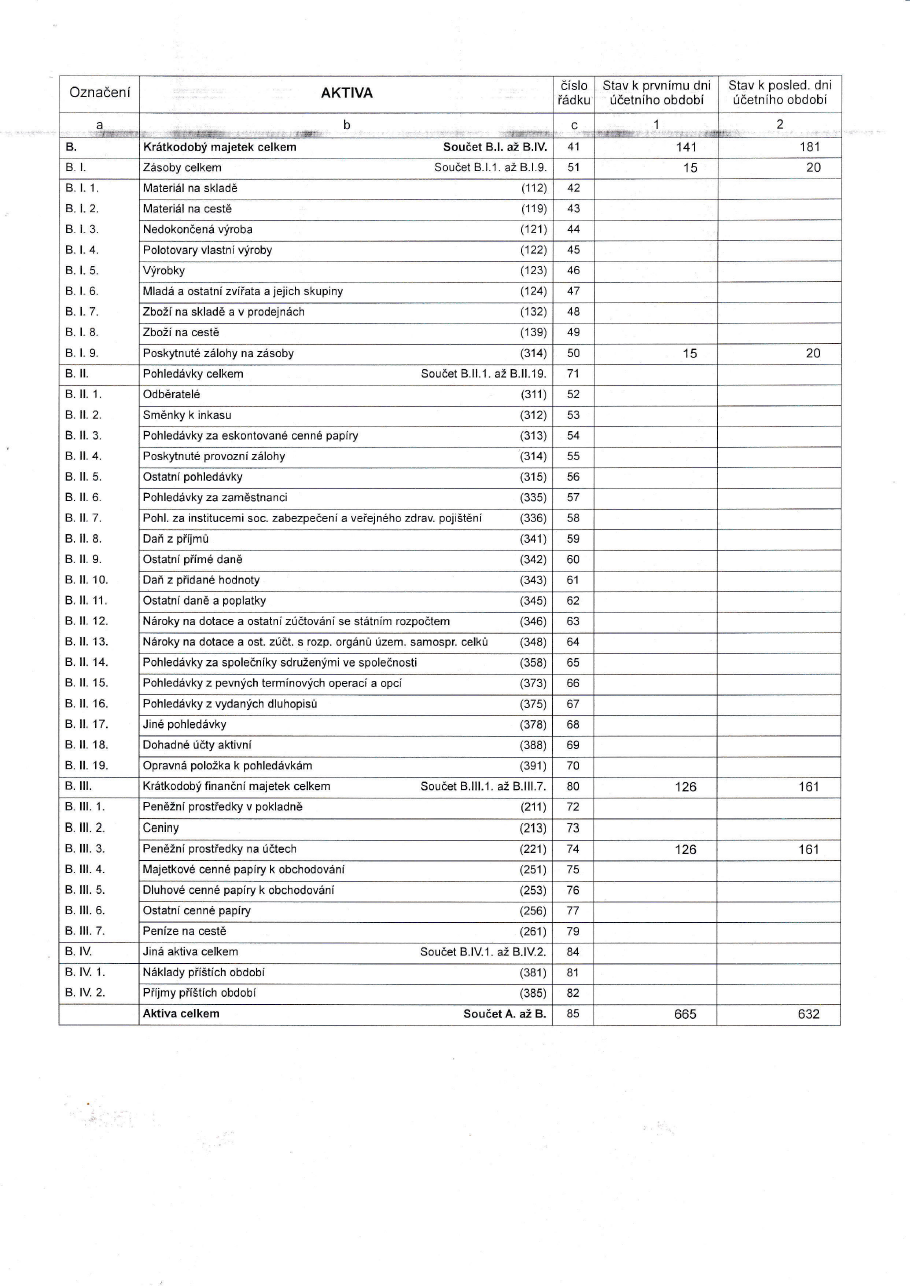 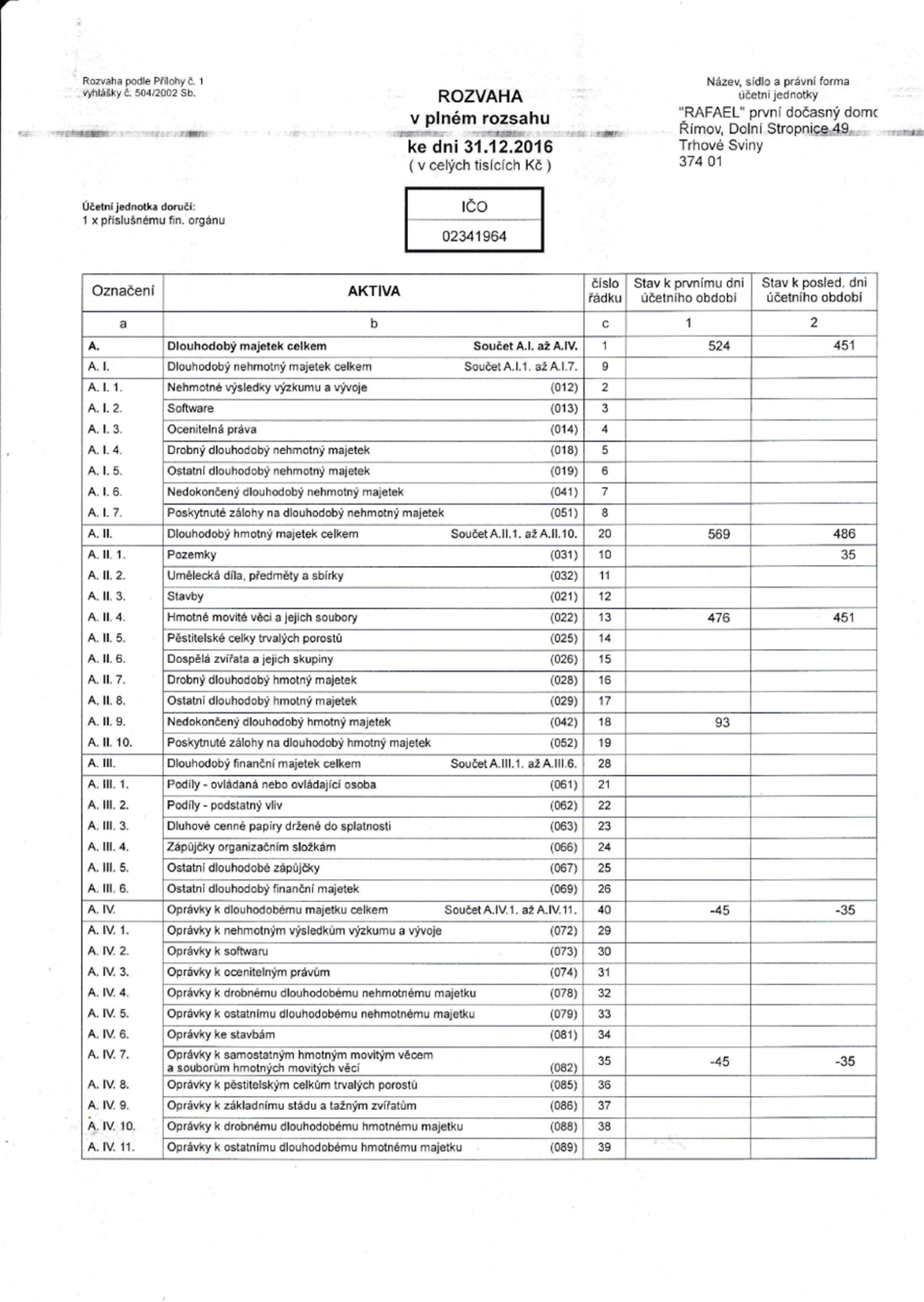 „RAFAEL“ První dočasný domov pro týrané psy-terapie, léčení a osvěta  o.p.s.
7
Finanční zpráva
Pasiva str.1
Pasiva str.2
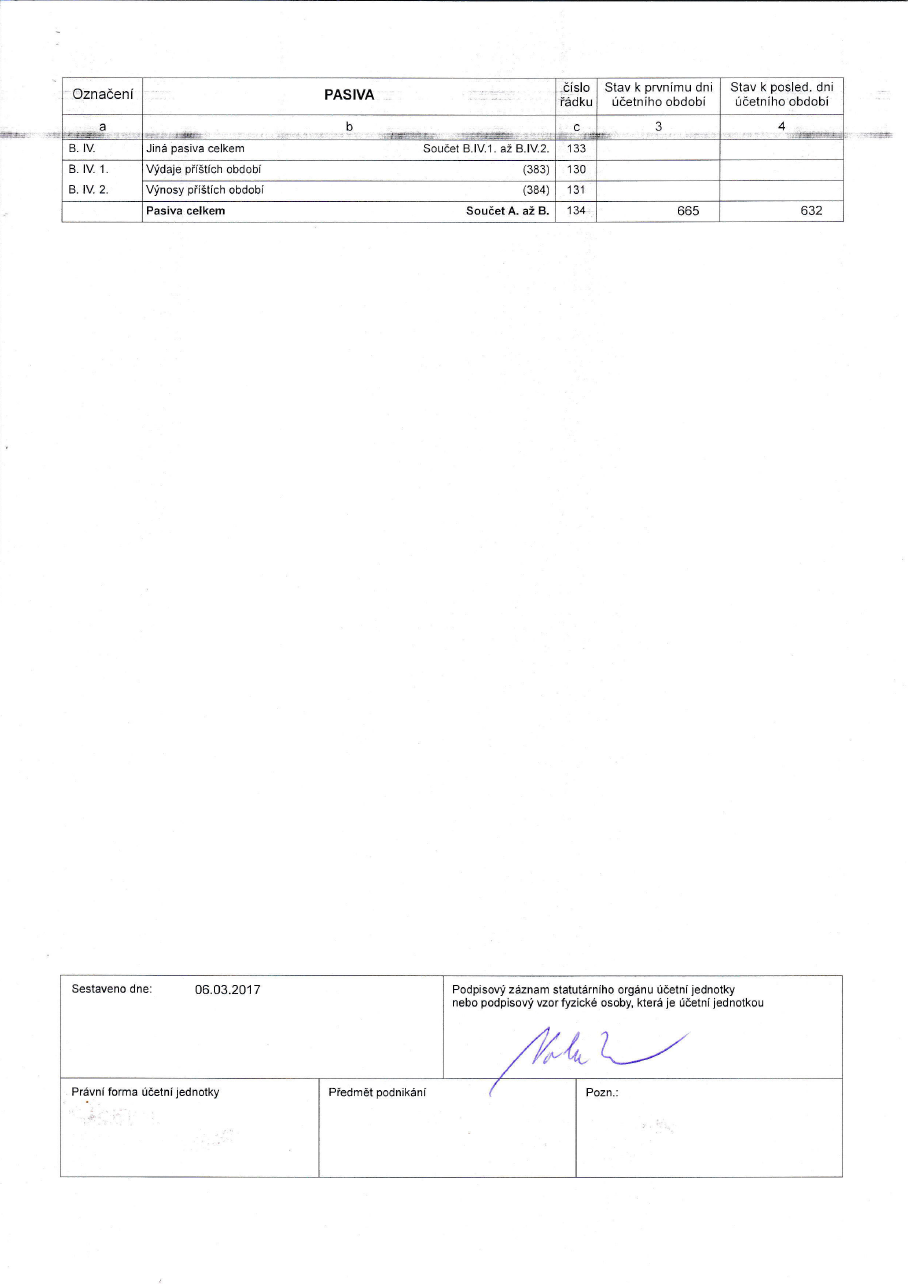 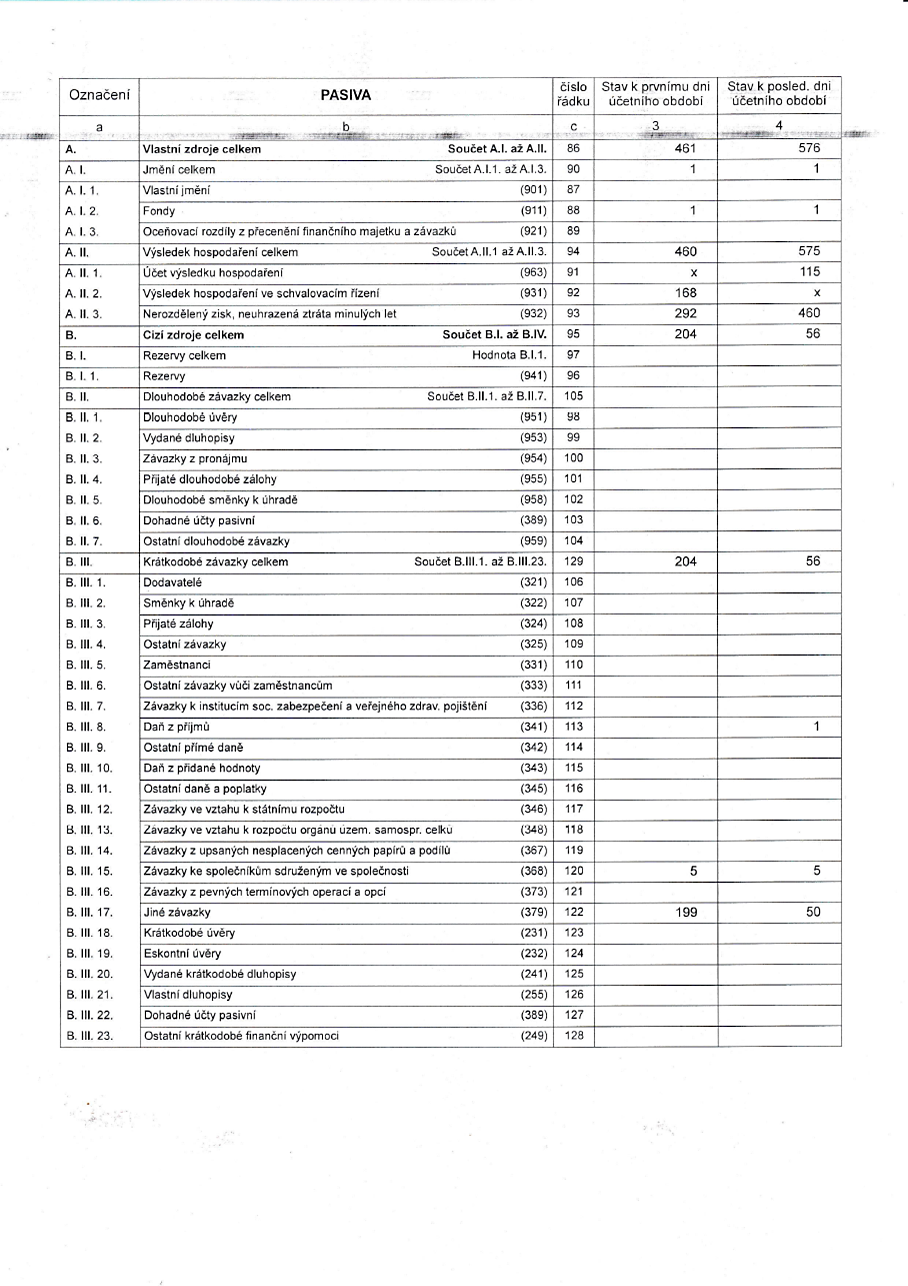 „RAFAEL“ První dočasný domov pro týrané psy-terapie, léčení a osvěta  o.p.s.
8
Finanční zpráva
Výkaz zisků a ztrát str.1
Výkaz zisků a ztrát str.2
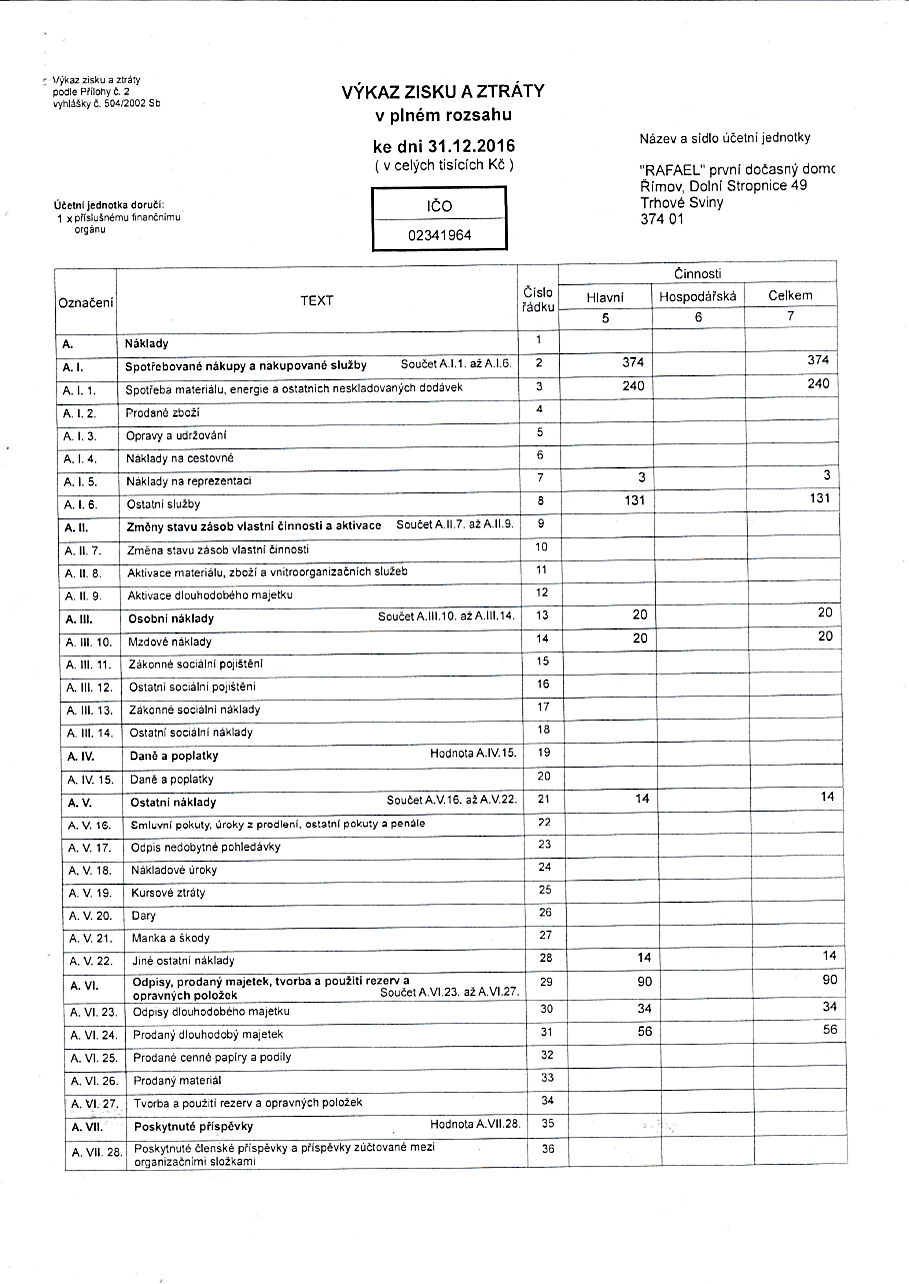 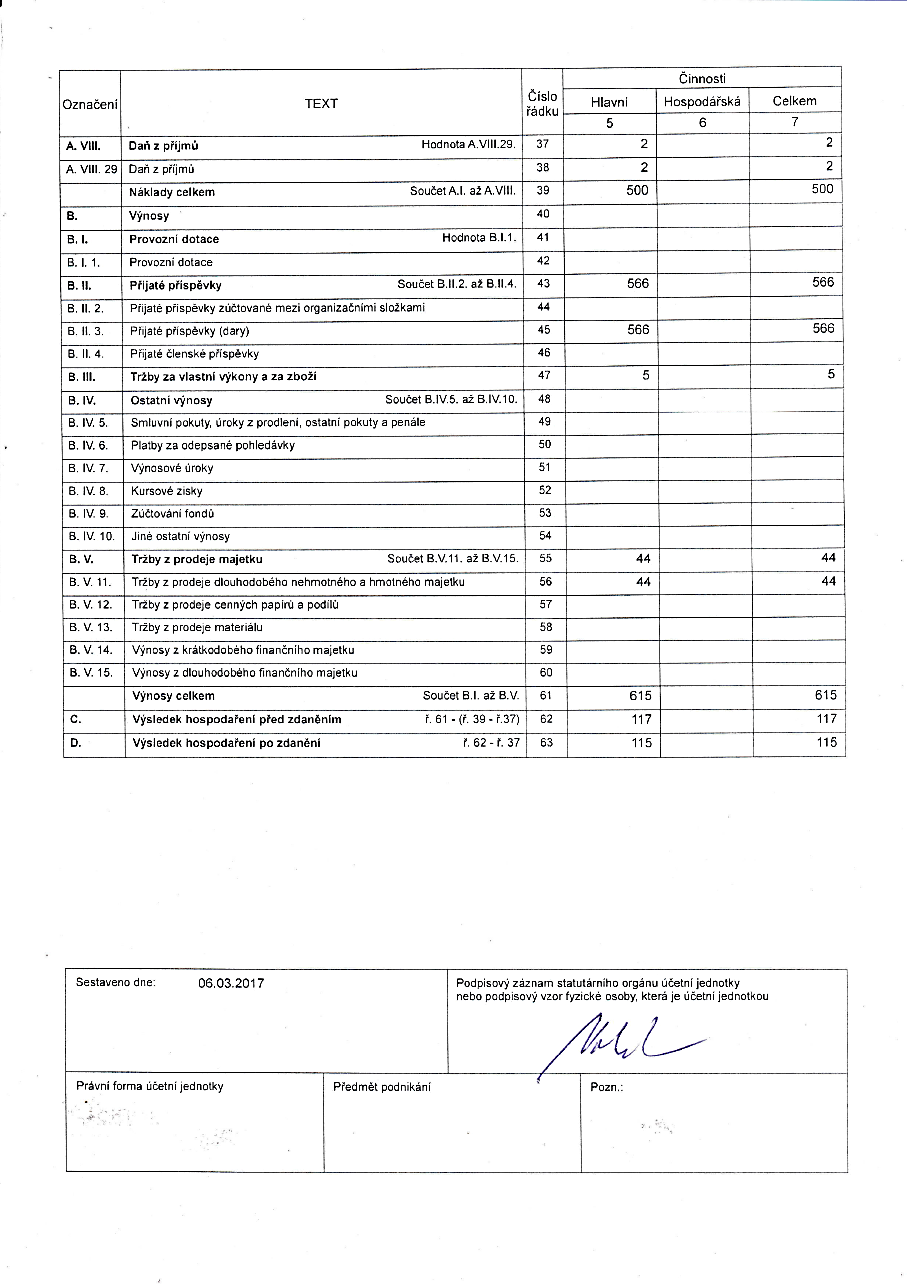 „RAFAEL“ První dočasný domov pro týrané psy-terapie, léčení a osvěta  o.p.s.
9
Závěr
Závěr
Na závěr bych chtěla srdečně poděkovat  všem dárcům, kteří nám v tomto  roce  pomohli jak finančně, materiálně, tak i fyzicky. Vím, že nemůžu pomoci všem týraným pejskům ale udělám vše, co je v mých silách, abych jich pomohla zachránit co nejvíce a našla jim nový domov. A ráda bych šla příkladem pro další nadšence, kteří chtějí pomáhat těm nejúžasnější a nejvěrnějším  stvořením.
S celého srdce děkuji a vážím si jakékoli pomoci.
 
 
 
Iva Volková
ředitelka RAFAEL-o.p.s.
V Dolní Stropnici dne: 10.5.2017
„RAFAEL“ První dočasný domov pro týrané psy-terapie, léčení a osvěta  o.p.s.
11